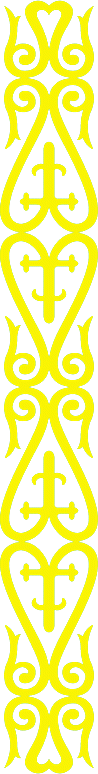 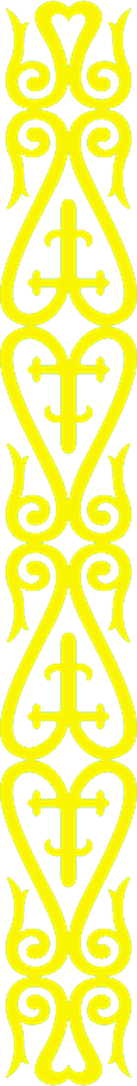 БІЛІМ ЖӘНЕ ҒЫЛЫМ САЛАСЫНДАҒЫ ҚАЗАҚСТАН РЕСПУБЛИКАСЫ ЗАҢНАМАСЫ.СТУДЕНТТЕРДІҢ ҚҰҚЫҒЫ МЕН МІНДЕТТЕРІ
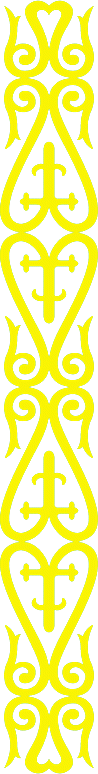 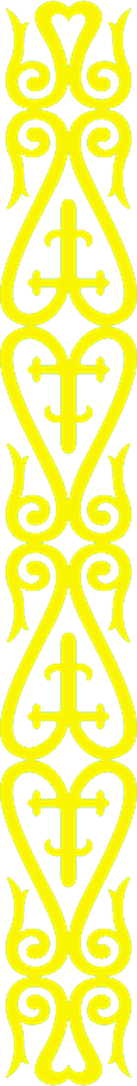 Студенттің құқығы мен міндеттері
Студенттік өмір – әлеуметтік-демографиялық, шығармашылық түрде дамыған топ, жастардың прогресшіл бөлігі, жеке тұлғаны әлеуметтендірудің ерекше фазасы. Аумақтық шоғырланумен үйлесімдегі жалпы қызмет студенттерде мүдделерінің ортақтығын, топтық сана-сезім, өзіндік субмәдениет пен өмір салтын тудырады.
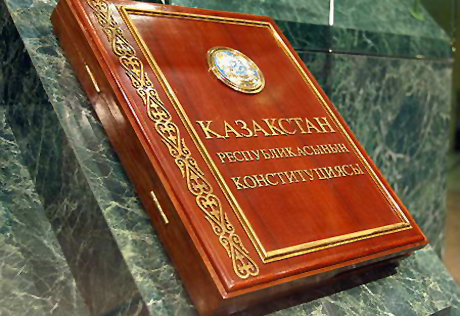 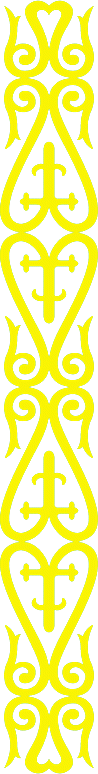 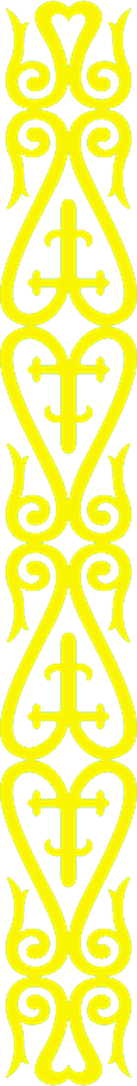 Әлеуметтік психологиялық қауымдастық шынайыландырылады және саяси, мәдени-ағартушылық пен тұрмыстық студенттік ұйымдардың қызметімен бекітіледі.
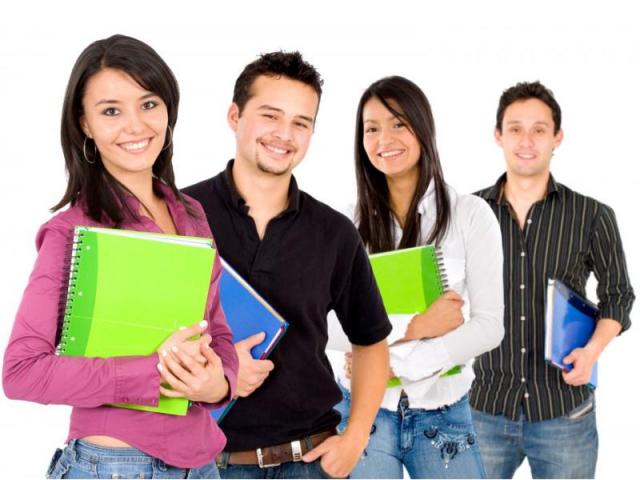 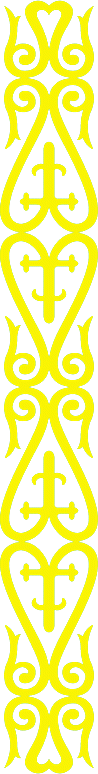 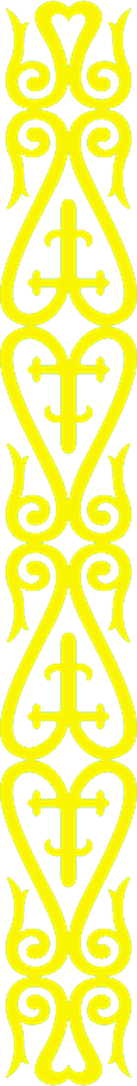 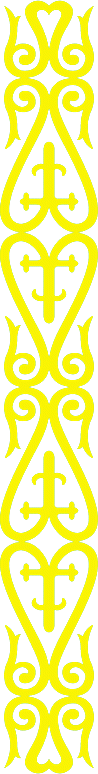 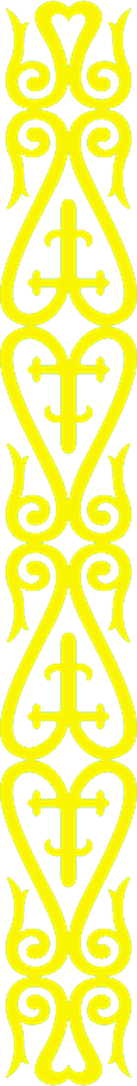 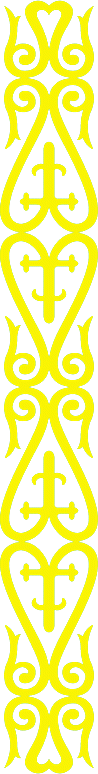 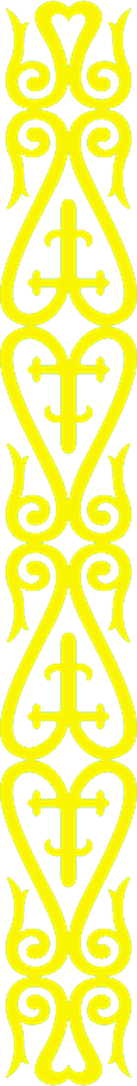